Osservazioni per la predisposizione del pptx
Potete:
scegliere liberamente lo stile dei caratteri, i colori e le dimensioni;
inserire le immagini che ritenete più significative;
scegliere  liberamente lo sfondo (temi o immagini) delle diapositive e gli effetti di animazione.
Dovete
completare/modificare le voci precompilate e cancellare quelle che non servono;
cancellare i commenti che trovate nelle slide a guida della compilazione.
Si ricorda che le diapositive NON devono essere pagine di testo, possono solo contenere frasi brevi e/o immagini che guidino e supportino il vostro discorso. Si consiglia pertanto di preparare a parte un testo, che NON potrà essere letto, ma che vi servirà per ripassare il discorso che farete scorrendo le slide.Il discorso dovrà avere una durata minima di 10 minuti e massima di 15. Esercitatevi quindi controllando l’orologio!
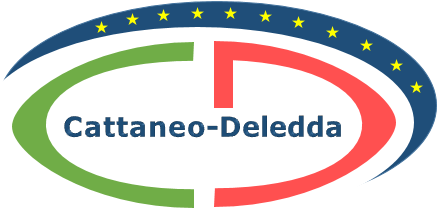 ISTITUTO PROFESSIONALE STATALE SOCIO-COMMERCIALE- ARTIGIANALEMODENA
Percorso per le Competenze Trasversali
e per l’Orientamento
di
Cognome Nome
Classe 5 sez.
Indirizzo Servizi Socio Sanitari
a.s. 2019-2020
Attività svolte
Corso sulla sicurezza
Stage c/o asilo ………(nome e località)
Stage c/o RSA/CD /…….   per anziani …… (nome e località)
Stage c/o CD/ Centro socio occupazionale/ RSA / ….. per disabili …. (nome e località)
Strumenti e tecniche per l’alzata, il trasferimento, la deambulazione dell’anziano (corso tenuto da fisioterapista)
Laboratorio sulla legislazione del lavoro
Potenziamento della lingua inglese
Aggiungere tutte le attività facoltative fatte nell’ultimo triennio (es.  stage in riviera, partecipazione a fiere e/o convegni, visite didattiche inerenti l’indirizzo di studi ….)
Da 1 a 3 slide
Scegli tra:
 una attività, per utenza specifica, di cui parlare dal punto di vista tecnico (es. laboratorio di manipolazione, o di teatro, o ginnastica dolce per malati di Parkinson); 

 un caso.

Parla di:
 motivazione della scelta;
argomentazione degli aspetti professionali;
riflessione sulle figure professionali con cui hai collaborato
Slide in inglese sulla descrizione della struttura a cui si fa riferimento nell’attività o nel caso osservato
Ultima diapositiva (al massimo potrà essere la numero 7)
Sviluppare una riflessione in un’ottica orientativa
sulla significatività e ricaduta delle attività sulle 
opportunità di studio e/o lavoro post diploma.